Fulbright U.S. Scholar Program:
Opportunities for Faculty, Artists,
Researchers and Professionals
Name and Title
Institute of International Education
[Speaker Notes: Update to include your information + any other speakers + the date]
Program Overview
Today’s Presentation
Why Fulbright?
Eligibility
Types of Awards
Application Cycle and Tips
Questions
[Speaker Notes: (Edit as is necessary for your audience)

Specify that you will focus on U.S. scholar awards for faculty and professionals (FYI for those interested in Student or Visiting Scholar Programs.)]
In partnership with 160 countries worldwide, Fulbright offers passionate and accomplished faculty, administrators, artists, journalists, lawyers, and other professionals from all backgrounds an unparalleled opportunity to study, teach, or conduct research.
Our mission is to foster mutual understanding between nations, advance knowledge across communities, and improve lives around the world.
Established in 1946 by Congress, Fulbright is the United States government’s flagship international educational and cultural exchange program.
Fulbright is sponsored by the U.S. Department of State with funding provided by the U.S. Government and administered by the Institute of International Education.
MISSION
A BRIEF HISTORY
[Speaker Notes: Fulbright allows people to teach, research and conduct professional projects abroad, but at its core it is a cultural and educational exchange program to accomplish our stated mission.]
Diversity, Equity, Inclusion, & Accessibility
The Bureau of Educational and Cultural Affairs (ECA) of the United States Department of State strives to embed diversity, equity, inclusion, and accessibility (DEIA) in all aspects of its work. 
Public diplomacy is most effective when people of diverse backgrounds and perspectives participate in people-to-people exchanges and programs to promote mutual understanding. The Bureau incorporates DEIA best practices throughout its exchanges and programs, grants, community partnerships, and in its workforce and workplace. 
ECA is committed to addressing barriers based on race, ethnicity, color, national origin, sex, age,  disability, sexual orientation, gender identity or expression, religion, geographic location, education, income, socio-economic status, and other diversity dimensions, that may hinder inclusion in the organization. The Bureau’s commitment to DEIA strengthens U.S. foreign policy and is vital to building trust and partnerships here at home and around the world.
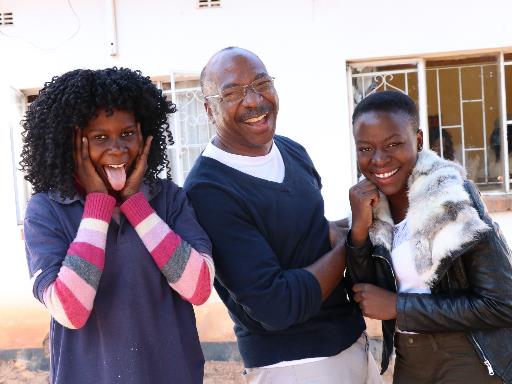 [Speaker Notes: As a program that “represents the American people”, diversity and inclusion is critical to our work.  We strive to have a broad range of American experiences represented by Fulbrighters abroad.  With that in mind, we are actively seeking a diverse pool of applicants for the Fulbright program. No matter where you’re from in the US or how you identify, Fulbright welcomes you to participate.]
Fulbright by the Numbers
The Fulbright Program funds over 8,000 awards annually:
900
900
2,200
4,000
400
U.S. scholars and administrators
Visiting 
scholars
U.S. 
students
foreign 
students
language teaching assistants
[Speaker Notes: While US Scholar is the smallest piece of this puzzle, it is the most strategic.  All other programs are possible through the development of relationships that faculty foster while abroad through programs like Fulbright.]
Why Fulbright?
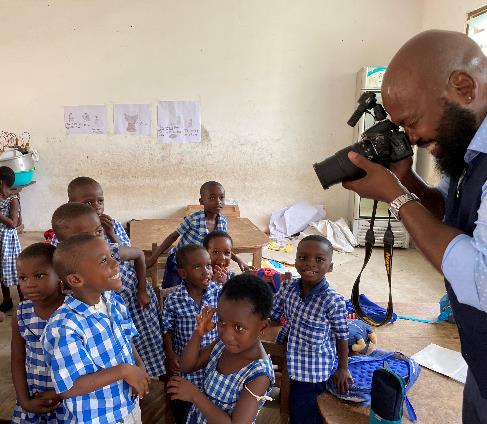 Fulbright is transformational.
Foster relationships that are real and lasting
Expand your publishing network
Become more multicultural in the classroom
Serve as an ambassador for international exchange
Gain the professional recognition as being identified as a “Fulbright Scholar”
Join a vibrant alumni network
Why Fulbright?
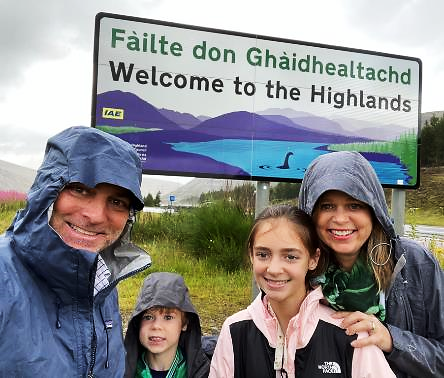 Fulbright is family-friendly.
Approximately 60% of our awards provide dependent support
Many Fulbright dependents go on to have international careers
[Speaker Notes: This makes Fulbright unique among fellowships and grants.  Many Fulbright dependents, especially children, are deeply impacted during their time abroad.]
Why Fulbright?
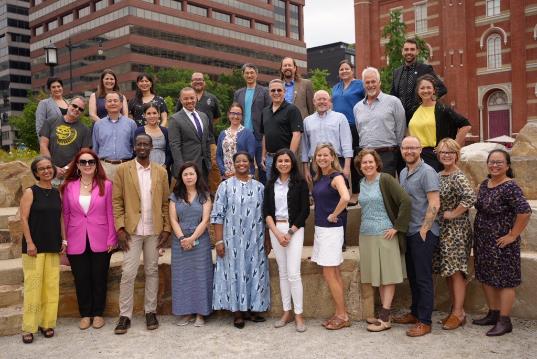 Fulbright is supportive.
70% of applicants engage with IIE staff
Continued support while in country from IIE and host country staff 
Access to Fulbright alumni as a resource
U.S. citizenship
Degree and experience, as required by award:
Ph.D. or other terminal degree
MA and higher education teaching or professional experience
Professional and/or artistic experience with substantial accomplishments
Teaching experience as required
Eligibility for U.S. Scholar Program
Compliance with policies on previous Fulbright Scholar awards: two year waiting period between Fulbright U.S. Scholar award and next application
[Speaker Notes: These are the overall eligibly requirements.  
All applicants must have U.S. citizenship at their time of application. There are no exceptions to this; green card holders are not eligible. For the “Degree and experience, as required by award” section, the categories listed are the most common ones seen in the “award requirements” tab.  
The official policy on alumni: 2 full years must elapse between the completion of a grant to the application deadline of the next grant. For this fall, applicants applying on September 15, 2023 need to have completed their grants before September 15, 2021 to be eligible in this regard. 
Always review award descriptions or contact the Fulbright office to confirm eligibility if you are unsure.  This can include questions of allowed disciplines for your award, appropriateness of your career profile (e.g. postdoctoral vs. Distinguished Scholars, etc.) and other factors.]
Which Award is for you?
Award Types:
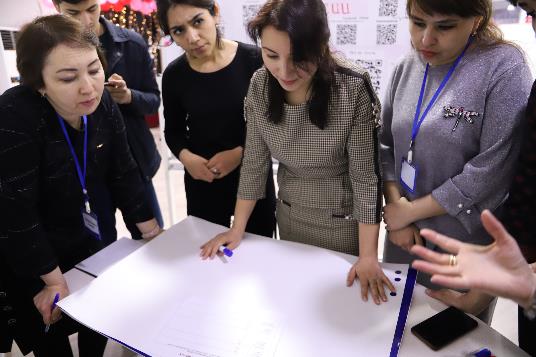 1
Scholar Awards
2
Postdoctoral Awards
3
Distinguished Scholar Awards
4
International Education Administrator Awards
[Speaker Notes: Different award categories fall under the umbrella of the U.S. Scholar Program

Scholar awards are by far the largest category, ranging in grant length and professional profile. These can be for postdoctoral researchers to full professors and everyone in between.  
Postdoctoral awards are specific to researchers who have completed their PhD within 5 years of the fellowship start date.
Distinguished Scholar awards are intended for more accomplished faculty. Some awards look for those at associate or full professor rank or above – always consult award description
IEA awards – for administrators at US campuses to participate in seminars abroad. These are not for faculty and do not support research or teaching, but are excellent opportunities for faculty with administrative responsibilities (such as a dean or chair) and university staff.]
Which Award is for you?
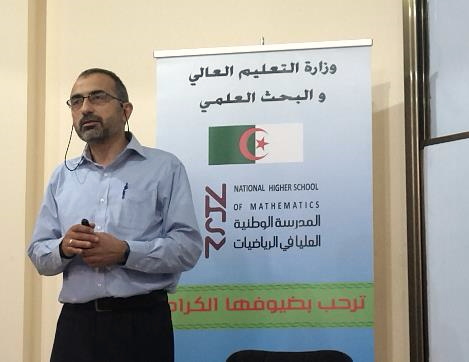 Flex Option
Available in 63 countries and all world areas
Allows multiple visits over two years
Fulbright Public Policy Fellowship
Global & Regional Awards
[Speaker Notes: 63 countries around the world offer the Flex Option, which allows you to break up a longer award into 2 or 3 shorter visits over 1 or 2 years.  Some projects are better served by shorter visits – this could be your solution. 

Most awards do take place during the academic year.  However, the length of time and allowable start dates vary from award to award,  so applicants should always start there to see if their plans are feasible. 

The Fulbright Public Policy Fellowship  (FPPF) is unique among Scholar awards, intended for early and mid-career professionals and practitioners to serve in placements in a foreign government ministry or institutions in select countries around the world. Graduates of public policy programs at U.S. universities plus early career faculty who are still practitioners can be great candidates for this opportunity!

Most awards are specific to a single country, but Regional Research Awards exist in most world regions, allowing you to visit 2 or more countries throughout a region. The Global Scholar Award accommodates projects that span 2 or more countries across 2 or more world regions.]
Selecting the Right Award
Teaching
Match country interest, expertise, career profile, and proposal to the award description
Language ability (if applicable)
Discipline preferences, when specified
Project relevance to the host country and/or institution
Benefits to you and your community
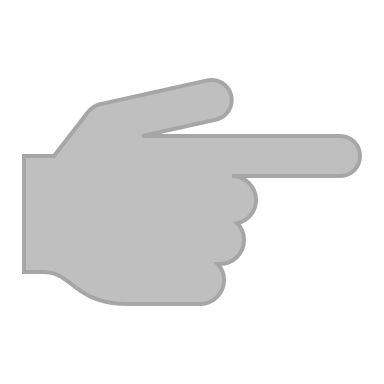 Research
Teaching/
Research
Professional Project
Remember: you can only apply for ONE AWARD per application cycle
[Speaker Notes: Many details vary by award, so always read award description carefully!

Details to note:
Career level – early career, mid-career, senior and senior academics, professionals and artists are all categories listed on the award descriptions
Language ability – many awards do not require a language other than English. Check award description’s application requirements section for details!
Scholars can only apply for one award per cycle. If they have difficulty choosing, they should contact the regional staff listed on the award for guidance or attend an office hour.]
Understanding the Awards
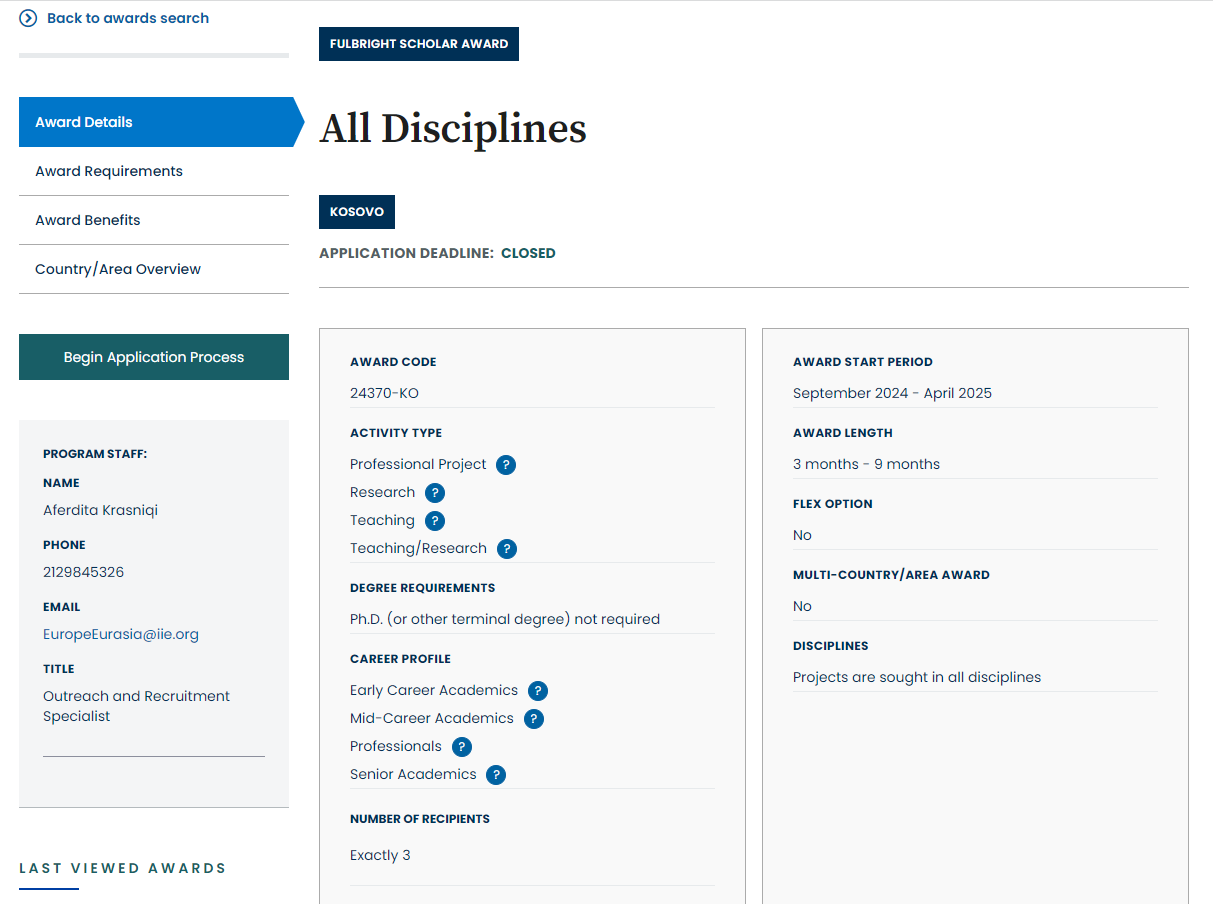 Visit fulbrightscholars.org to search awards 

Review important details in: 
award details 
award requirements 
award benefits 
country/area overview
[Speaker Notes: Awards are available on FulbrightScholars.org

EVERY AWARD contains 4 parts: 
award details
award requirements
award benefits
country/area overview

Potential applicants should carefully read the information on EVERY tab to understand the award completely.

Please encourage scholars to pay specific attention to the “Award Requirements” tab.  This provides critical information regarding eligibility, language proficiency requirements, and whether a letter of invitation is required.  Note that the Award Details and Requirements tabs often have contacts listed at institutions abroad or the Fulbright office in country. It's best not answer specific questions about any award requirements because they differ across awards.  Remind the audience to consult the “Award Requirements” tab and reach out to the Fulbright office if they have any questions or need clarification.

If time allows at the end, it can be helpful to walk through the website + an award description (plus you can demonstrate how to search)]
Application Components
Requirements:
Supplemental Materials:
Application Form
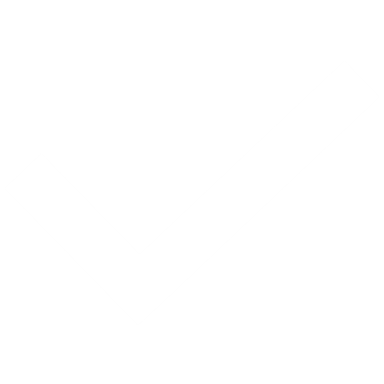 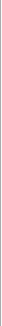 Course outlines or syllabi (for teaching)
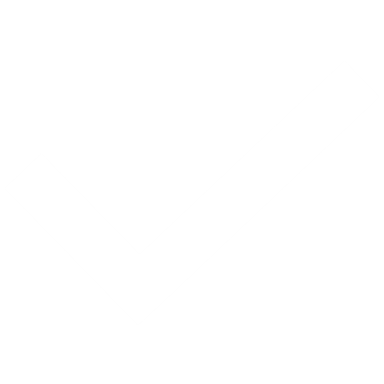 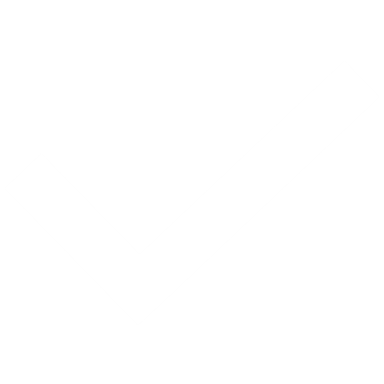 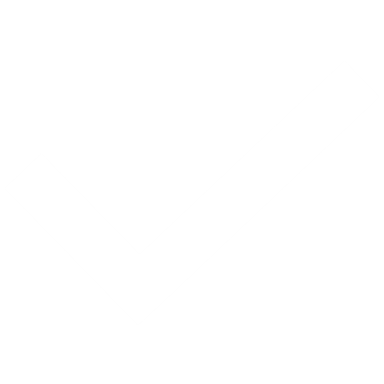 Project Statement
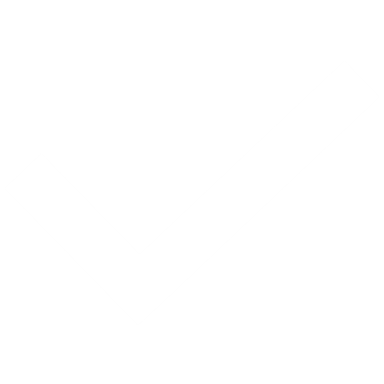 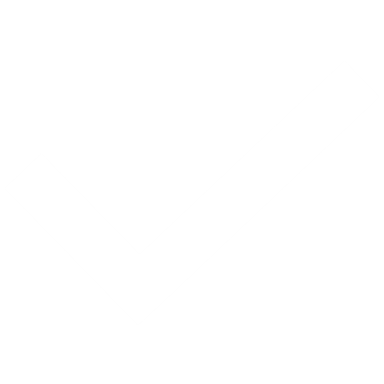 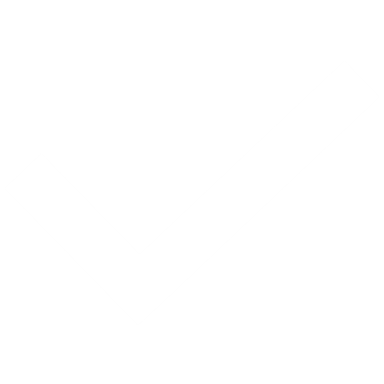 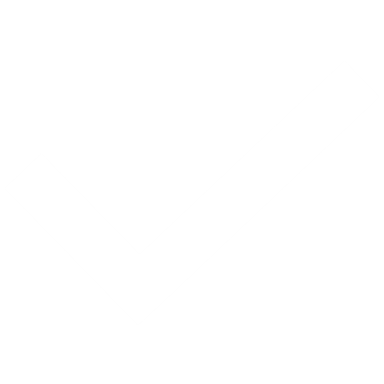 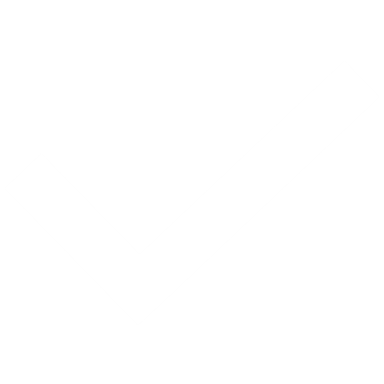 Reference list (for research)
Curriculum Vitae or Resume
Portfolio submissions (for artists, architects, and journalists)
2 Letters of Recommendation
Language Proficiency Report (if required)
Letter of Invitation (if required)
[Speaker Notes: Note: IEA/FPPF application requirements are a bit different – In lieu of a project statement, applicants submit a series of essays.]
Tips for a strong application:
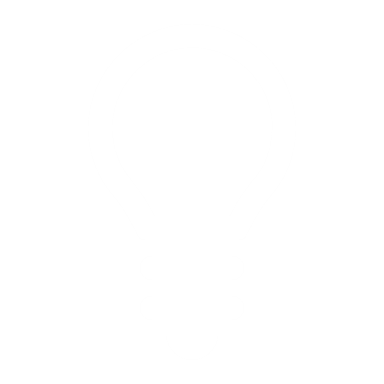 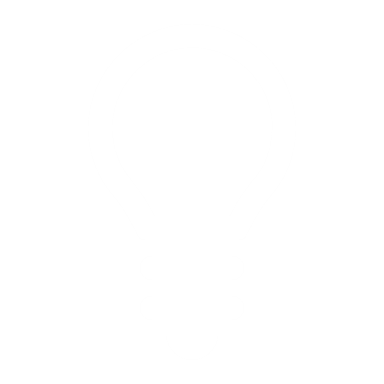 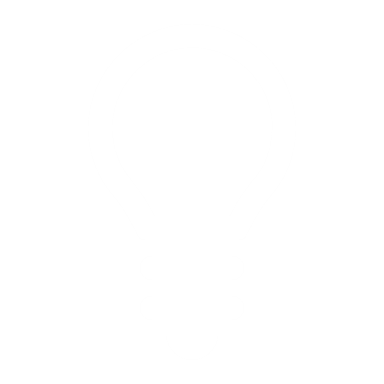 READ AWARD’S DESCRIPTION
USE IIE RESOURCES
START EARLY
Before you start, read your award’s description carefully to ensure you meet all requirements and your proposed project is possible.
Start application and enter referees’ information
as soon as possible.
Take advantage of IIE resources, including webinars, office hours and application guidance on our website.
[Speaker Notes: Read the description carefully: as obvious as this sounds, you want to make sure what you're proposing is appropriate and you are personally eligible for the award. Confirm all this before you begin!
Start as soon as possible:  This will allow you to familiarize yourself with the application system and avoid any last minute panics at the deadline.  Also remember that your references are due on the same day as your application (Sept 15), so you want to give your referees as much time as you can for them to submit their letters on your behalf.
We are here to help!  We offer resources throughout the competition to guide you through the application process, plus office hours to ask your questions live to IIE staff.  

Applicants who follow instructions are always the most competitive.]
The 2025-26 Fulbright U.S. Scholar 
Competition: Open in February 2024
Application Cycle
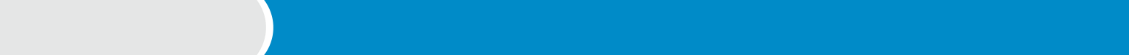 Competition Opens
FEBRUARY
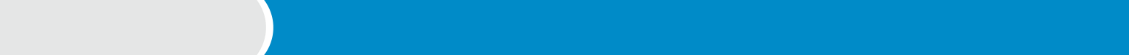 Application Deadline
SEPTEMBER 15
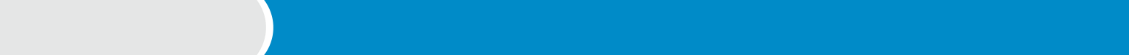 SEPTEMBER
Program staff conducts technical reviews for completeness
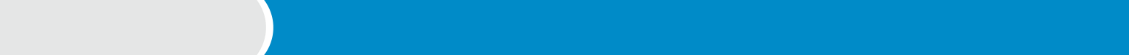 U.S. peer review
OCTOBER – NOVEMBER
Applicants notified of status. Recommended applications are sent to host countries and to the Fulbright Foreign Scholarship Board.
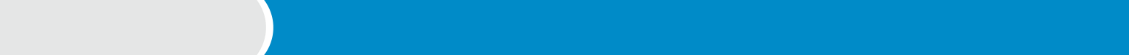 NOVEMBER – JANUARY
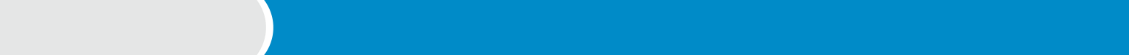 JANUARY – JUNE
Final decisions are made
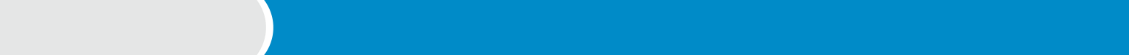 JUNE – ONWARD
Participants prepare for departure
[Speaker Notes: Note that the notification window for hearing final decisions is wide but also accurate. People can year as early as January and as late as the end of May.

**Note: Award timeline for IEA Seminars is different, depending on the award!]
Connect with a Fulbright Alumni Ambassador
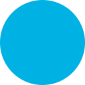 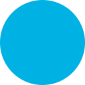 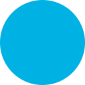 Official representatives of the Fulbright Program 
Share the impact Fulbright had on them personally and professionally, as well as on their institution.
Emeriti Ambassadors
72
26
80+
New Ambassadors
Events Annually
For more information, visit: fulbrightscholars.org/alumni-ambassadors
Bring Foreign Fulbrighters to your Campus
FULBRIGHT SCHOLAR-IN-RESIDENCE (S-I-R) PROGRAM
FULBRIGHT OUTREACH LECTURING FUND (OLF)
FULBRIGHT LANGUAGE TEACHING ASSISTANT (FLTA) PROGRAM
STUDENTS
Host current Fulbright Visiting Scholars for short-term lectureships of 2-6 days on discipline or cultural topics to internationalize the campus
Website: fulbrightscholars.org/OLF
Email: OLF@iie.org
Host native speaking language teaching assistants to enhance students’ understanding different languages and cultures
Website: 
foreign.fulbrightonline.org 
Email: dcook@iie.org
Host scholars from other countries to teach for a semester or an academic year
Deadline: June 1
Website:  fulbrightscholars.org/sir
Email: SIR@iie.org
[Speaker Notes: Remember there is an inbound side of Fulbright as well to bring visitors to your campus.  All of these programs increase your institution's capacity, whether it's teaching staff or international  programs/engagement.

The Fulbright Scholar-in-Residence (S-I-R) Program assists U.S. higher education institutions in expanding programs of academic exchange, by supporting non-U.S. scholars through grants for teaching at institutions that might not have a strong international component and/or serve minority audiences. Both the U.S. institution and the scholar grantee benefit from this experience. This is an ideal program for those who would like to host a visiting professor to teach but don't already have connections to faculty in other countries. 

The Outreach Lecturing Fund (OLF) provides funding for campuses to host Fulbright Visiting Scholars, already in the United States, for short-term speaking engagements. To see a list of current Visiting Scholars in the U.S. please visit our Scholar Directory. The OLF travel award is designed to enrich both institutions and Visiting Scholars through lectures that will promote academic disciplines and cultural understanding. 

The Fulbright Foreign Language Teaching Assistant (FLTA) Program supports language assistantships at universities and colleges throughout the U.S., providing institutions with an opportunity to enhance their language programming and expose students to native speakers who bring an energetic, up-to-date cultural component to the foreign language classroom as well as student life at a campus in general.]
Additional Fulbright U.S. Programs
SCHOLARS
STUDENTS
TEACHERS
STUDENTS
Fulbright-Hays Doctoral Dissertation Research Abroad Program DDRA@ed.gov 
English Teaching Assistant (ETA) Program FBstudent@iie.org
Student Program FBstudent@iie.org
Distinguished Award in Teaching Research Program FulbrightDA@irex.org 
Group Projects Abroad GPA@ed.gov 
Teachers for Global Classrooms FulbrightTGC@irex.org
Fulbright Public Policy Fellowship             FPPF@iie.org 
Fulbright-Hays Group Projects Abroad Program GPA@ed.gov 
Specialist Program FulbrightSpecialist@worldlearning.org
[Speaker Notes: The U.S. Scholar Program is large but is one of many programs under the Fulbright umbrella.  Note that there are opportunities other opportunities for U.S. Scholars, students and teachers to pursue abroad.  I encourage people to take a photo or screenshot this to follow up if interested. 

U.S. Scholars

Fulbright-Hays Group Projects Abroad Program - Funding to spend time in a foreign country or region acquiring resource materials for curriculum development in modern foreign languages or area studies programs 

Fulbright Specialist - The Fulbright Specialist Program is a unique opportunity for U.S. academics and established professionals to join a roster of candidates who are eligible to engage in two- to six-week, project-based exchanges at host institutions across the globe.  Institutionally driven from overseas, so projects must be approved for funding abroad before matches take place.

U.S. Students

English Teachign Assistant (ETA) Program - Places grantees in schools overseas to supplement local English language instruction and to provide a native speaker presence in the classrooms

Fulbright-Hays Doctoral Dissertation Research Abroad Program - Funding for individual doctoral students who conduct research in other countries in modern foreign languages and area studies for periods of six to 12 months

Fulbright U.S. Student Program - Recent graduates, post-graduate candidates through dissertation level, developing professionals and artists to study and research abroad

U.S. Teachers

Fulbright Distinguished Award in Teaching Program - K-12 educators can take part in a three-to six-month professional development experience abroad, pursue individual inquiry projects, take courses at a host university, and collaborate with colleagues on best educational practices

Fulbright-Hays Group Projects Abroad - Funding to spend time in a foreign country or region acquiring resource materials for curriculum development in modern foreign languages or area studies programs 

Fulbright Teachers for Global Classrooms - Fulbright TGC is a year-long professional development opportunity for U.S. elementary, middle, and high school teachers to develop skills for preparing students for a competitive global economy.]
Stay Connected with Fulbright
EMAIL us at scholars@iie.org
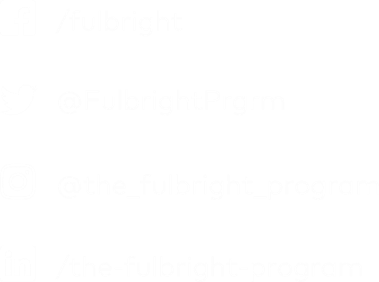 VISIT fulbrightscholars.org to learn more about the Fulbright U.S. Scholar Program
REFER your colleagues
[Speaker Notes: Sign up for MyFulbright, follow all our media for inspiration and stories, refer your colleagues!]